Дальнейшее развитие квантовой теории (1925-1955)
Бозоны и фермионы
Системы, состоящие из одинаковых частиц (например, электронов; например, макроскопические)

Бозе (1924) – новый вывод формулы Планка, статистика Бозе-Эйнштейна: произвольное число частиц в квантовом состоянии

Ферми (1926) – статистика Ферми-Дирака: не более одной частицы в квантовом состоянии (принцип Паули)

Дирак (1926) – принцип неразличимости частиц, объяснение статистик Бозе и Ферми на основе симметрии и антисимметрии волновых функций: волновая функция системы тождественных частиц должна быть либо полностью симметрична, либо полностью антисимметрична при перестановке любых двух частиц
Симметрия/антисимметрия при наличии спина ½
Обменное взаимодействие. Химическая связь
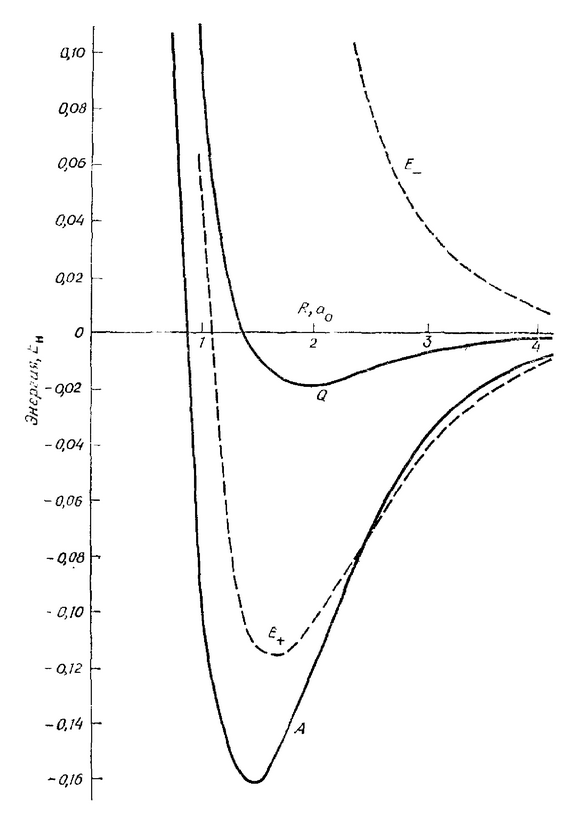 Результат расчета

Система со спином 1 не образует связанного состояния. Система со спином 0 может образовать связанное состояние

Положение потенциальной ямы (расстояние между ядрами водорода в молекуле)  0.88 Å

Глубина потенциальной ямы (энергия связи атома водорода) 1.57 эВ

Экспериментальные  значения 0.74 Å и 4.5 эВ
Проблемы вычисления уровней энергии многоэлектронных систем. Приближение Хартри-Фока
Уравнение Дирака. Античастицы
Интерпретация компонент многокомпонентной волновой функции

Естественное объяснение спина электрона (2 компоненты)

Предсказание позитрона (Дирак, 1931), концепция античастиц: для каждой заряженной частицы (в то время для электрона и протона) существует античастица с такими же массой и спином, но с зарядом противоположного знака

Экспериментальное обнаружение позитрона (Андерсон, 1932) (в космических лучах с помощью камеры Вильсона, помещенной в магнитное поле)

Объяснение тонкого расщепления в спектре атома водорода (различие в энергии двух стационарных состояний с одинаковыми главными числами, но разными полными, орбитальный + спиновой, моментами)
Квантовая электродинамика – первая квантовая теория поля. Вторичное квантование
Обычное квантование
Уравнения для матриц/операторов 
(в обыкновенных производных)
Механические уравнения
(в обыкновенных производных)
Волновые уравнение
(в частных производных)
Вторичное квантование (Дирак, 1927)
Уравнения для матриц/операторов 
(в частных производных)
Волновые уравнения
(в частных производных)
Уравнения в вариационных производных
Задача рассеяния. S-матрица. Теория возмущений
Фейнмановские диаграммы
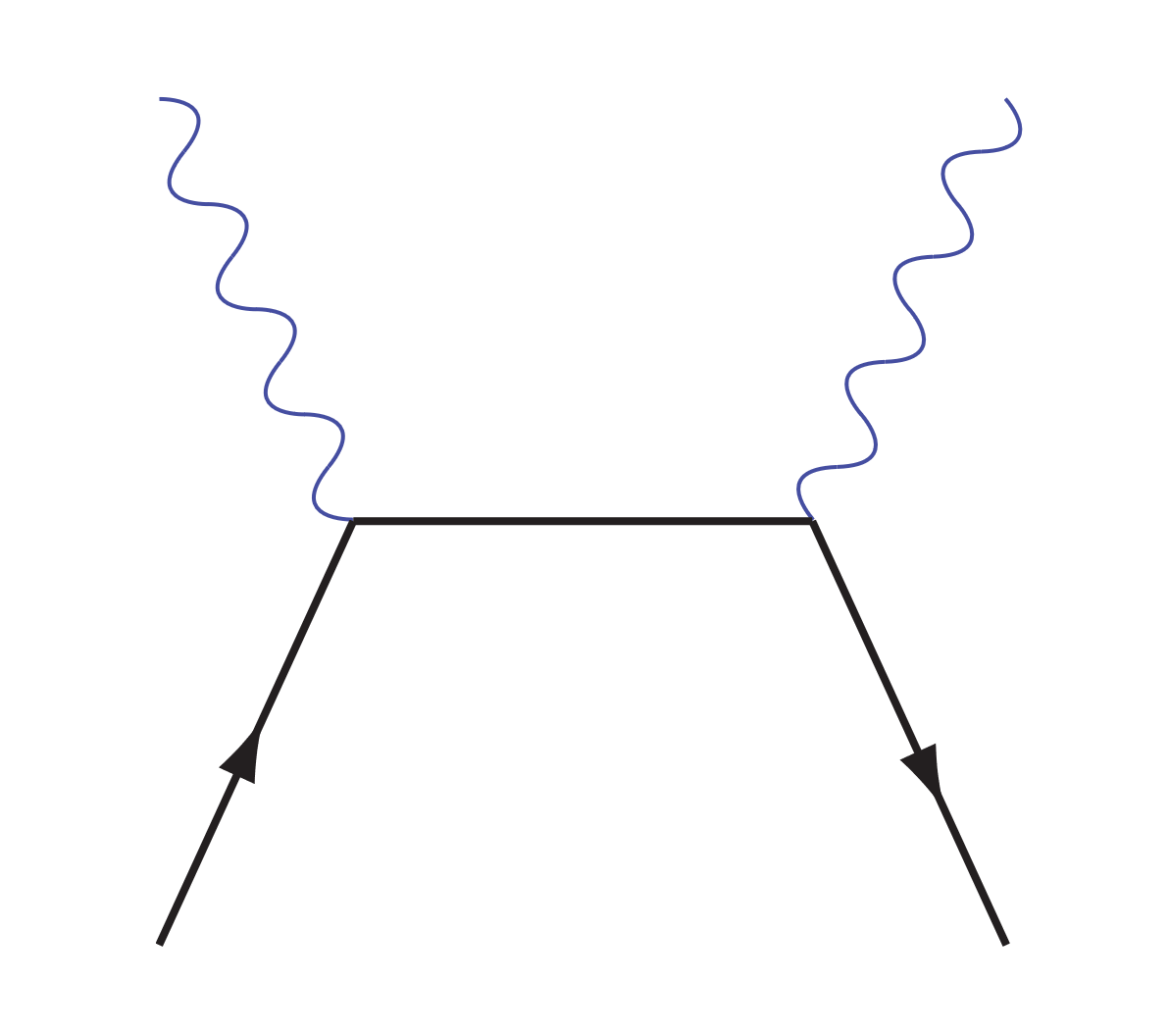 Фейнман (1949): каждому члену ряда теории возмущений можно сопоставить графическое изображение – диаграмму, по которой этот член выписывается с помощью простых правил.

Диаграммы состоят из вершин и линий. Типов линий столько, сколько типов частиц в теории. Типов вершин столько, сколько типов членов, описывающих взаимодействие, в ее уравнениях.

В электродинамике всего две линии – электронная (она же позитронная) и фотонная, и всего одна вершина, в которой соединяются две электронных и одна фотонная линии. Позитрон – это электрон, движущийся вспять по времени.

Внешним линиям соответствуют сталкивающиеся/разлетающиеся частицы.
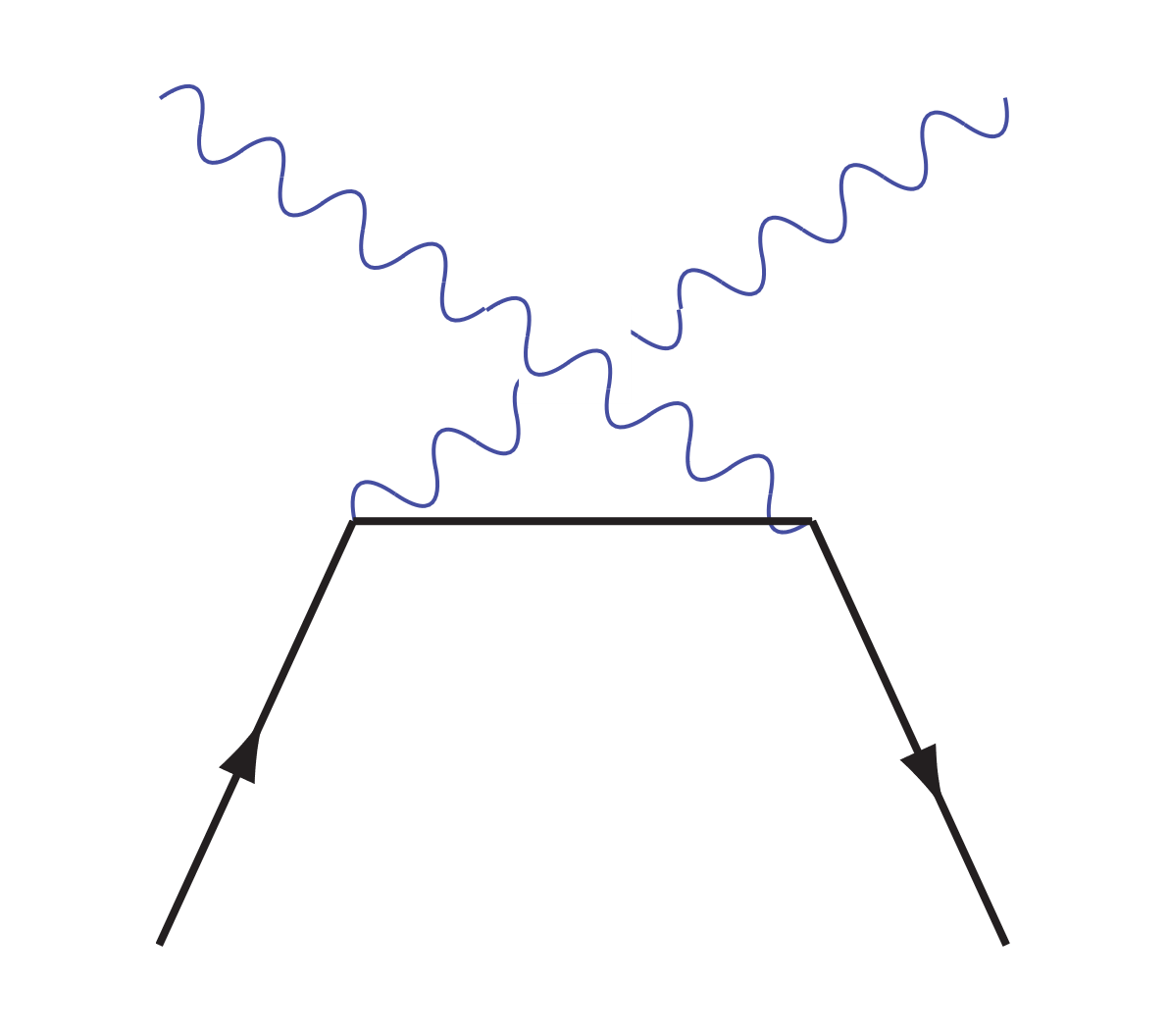 Диаграммы для комптоновского рассеяния
Законы сохранения. Виртуальные частицы
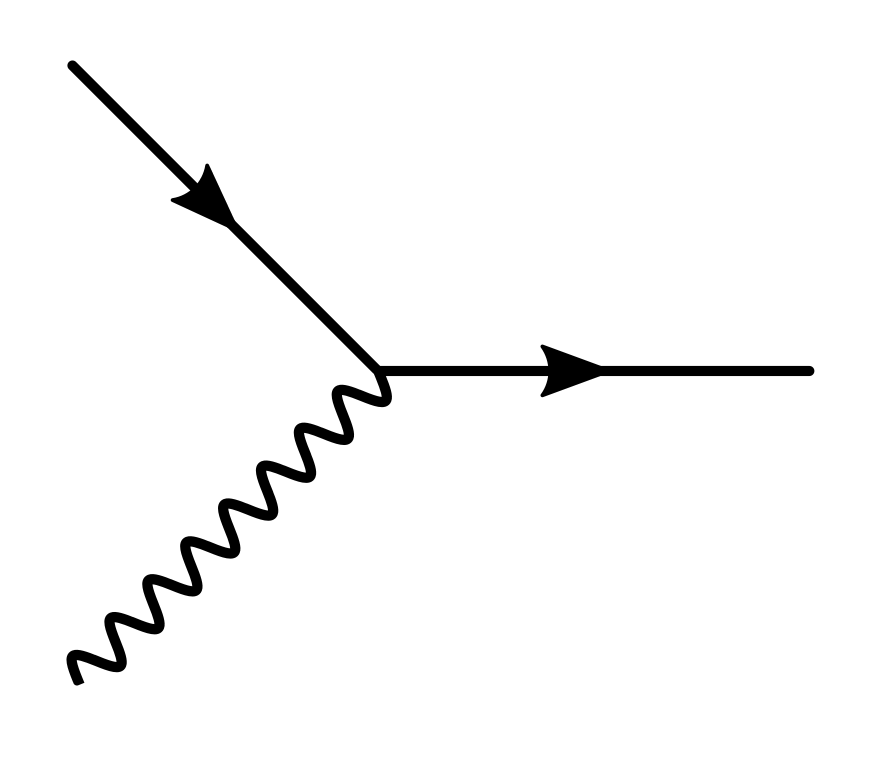 В каждой вершине выполняются определенные законы сохранения. Например, непрерывность электронной линии приводит к сохранению заряда (число электронов минус число позитронов).

В каждой вершине сохраняются энергия и импульс (сумма энергий/импульсов, приписанных к каждой входящей в вершину линии, равна нулю). Это приводит к тому, что во внутренних линиях не выполняется связь энергии с импульсом. Частицы во внутренних линиях называют виртуальными (в отличие от реальных частиц на внешних линиях)
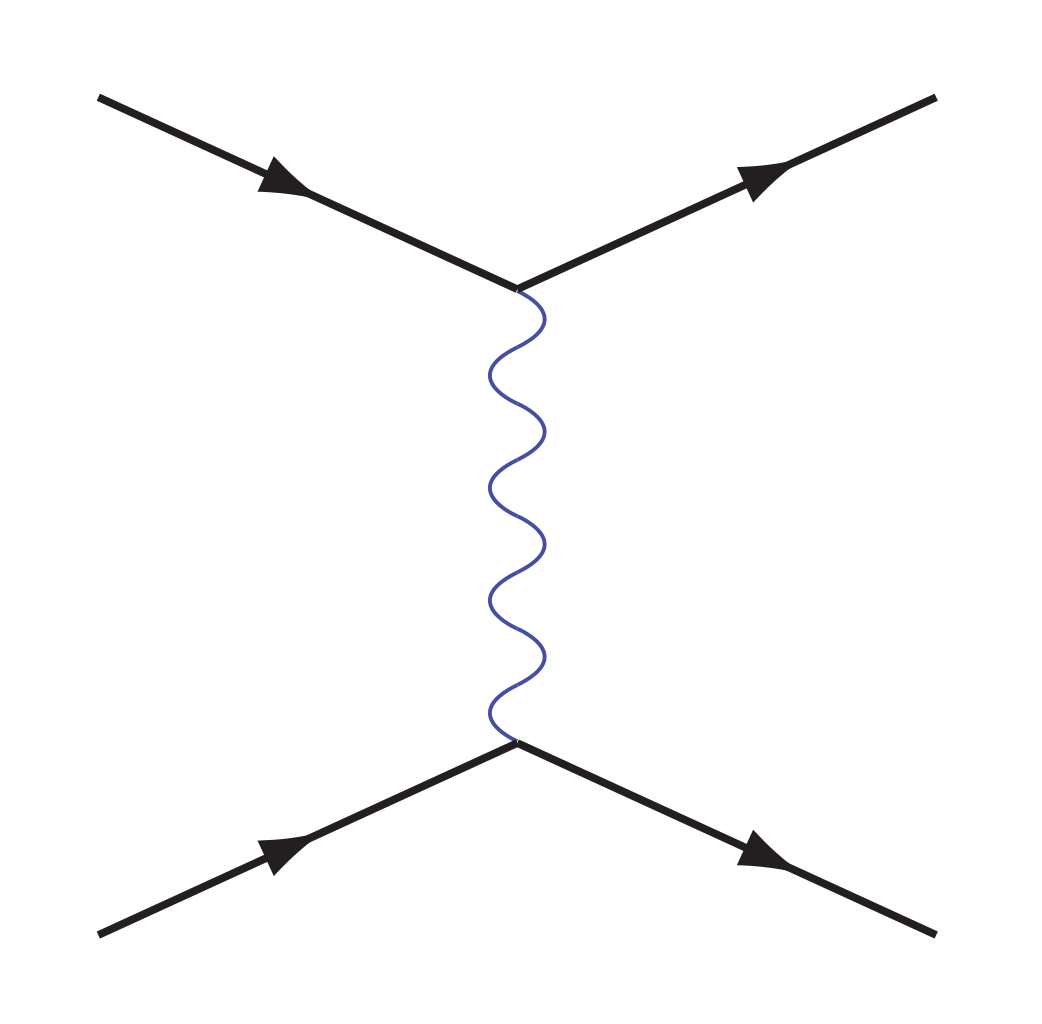 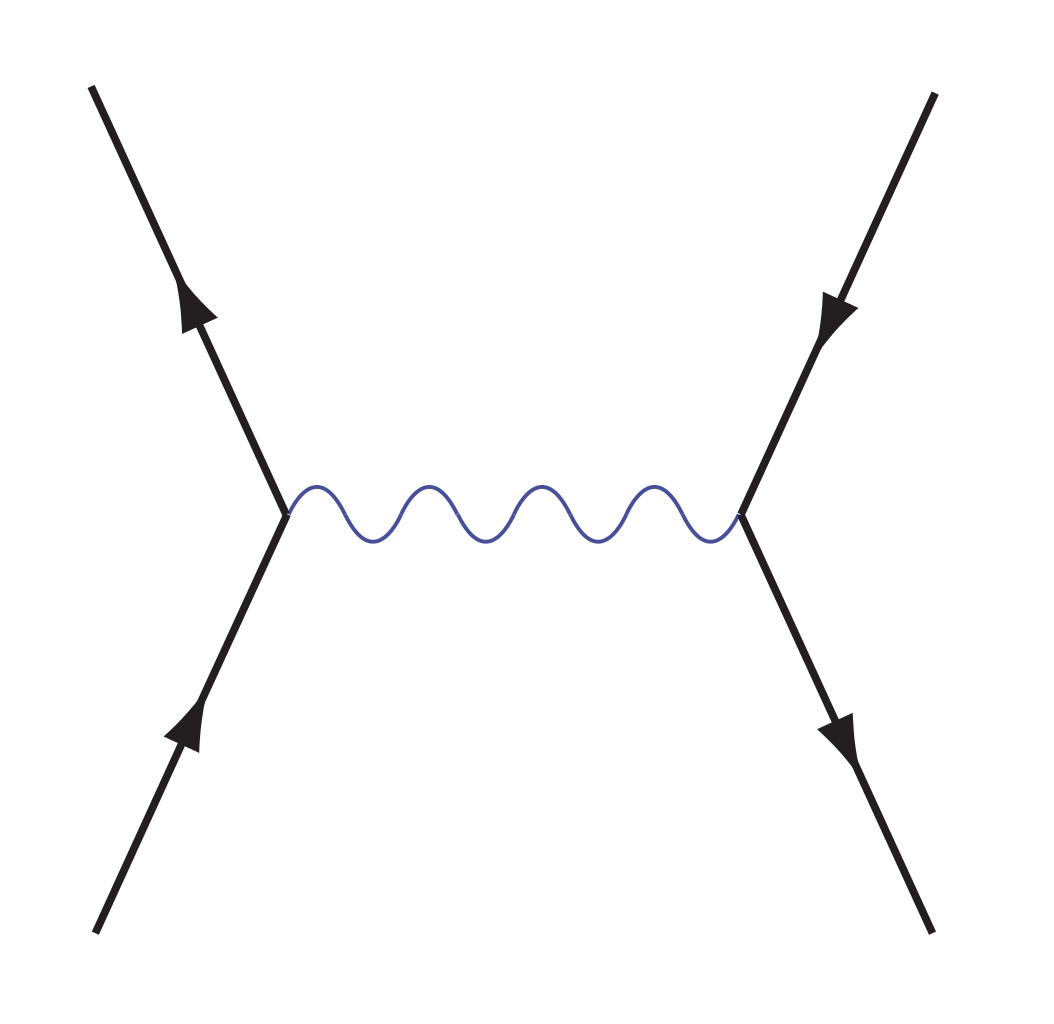 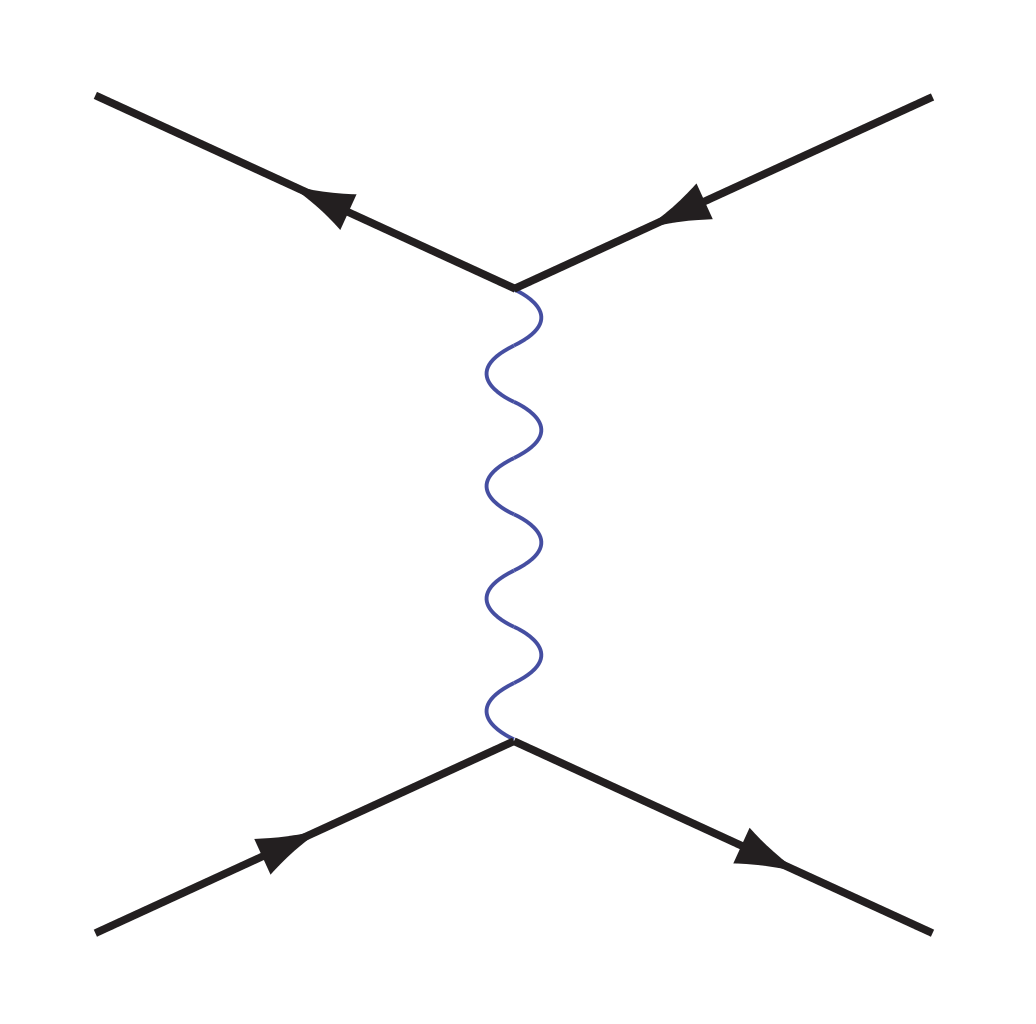 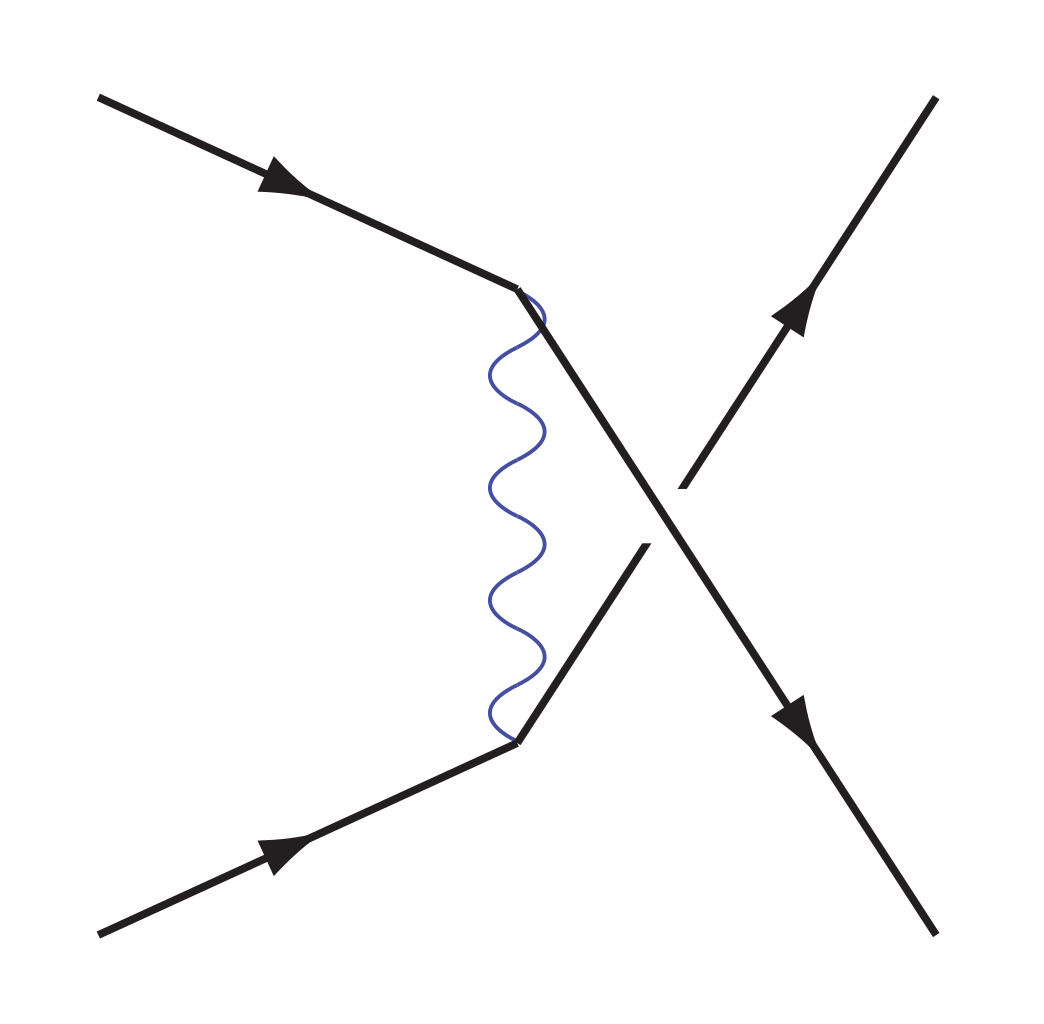 Диаграммы рассеяния электрона на электроне
Диаграммы рассеяния электрона на позитроне
Одна и та же диаграмма, повернутая различным образом, описывает разные процессы
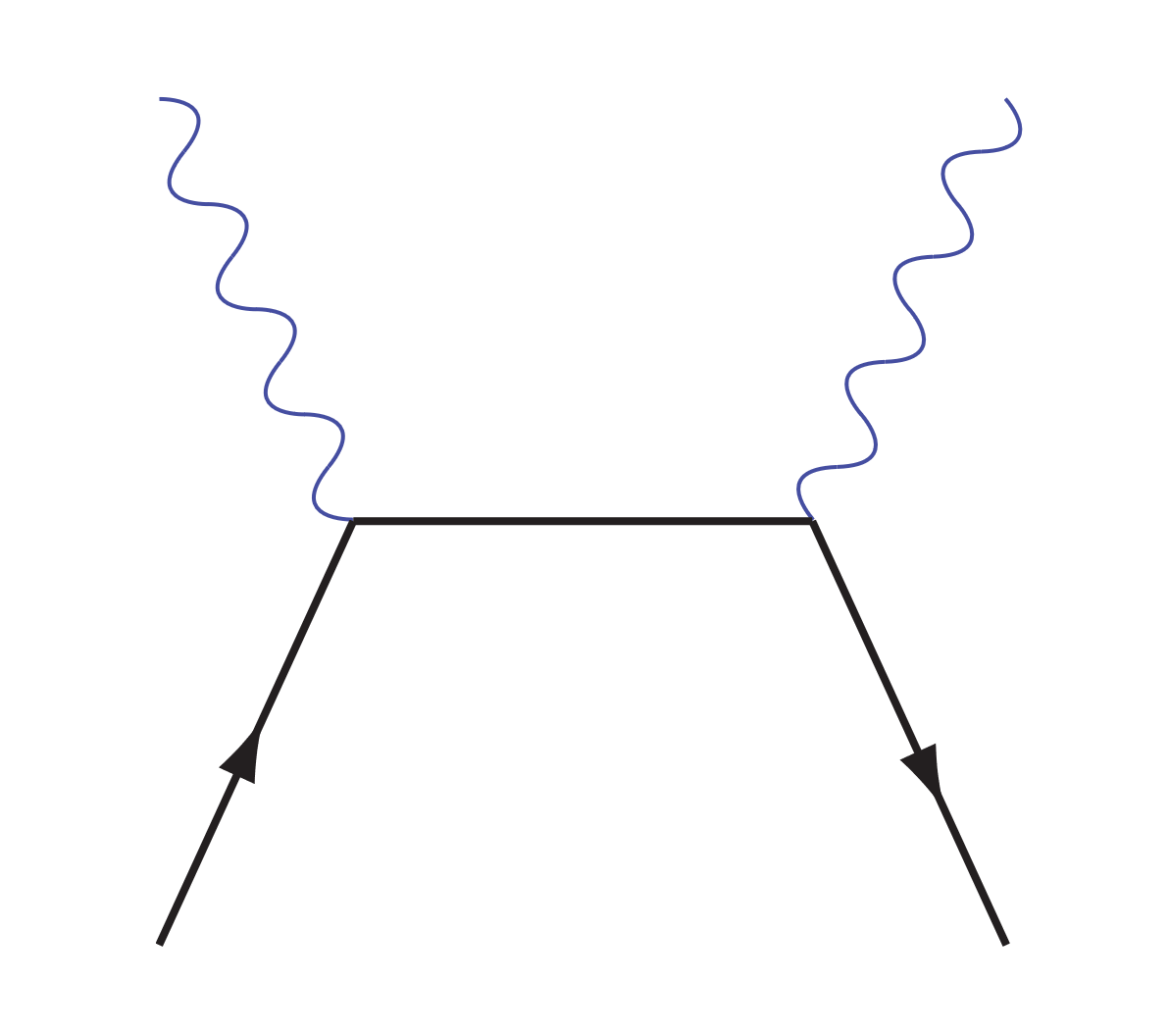 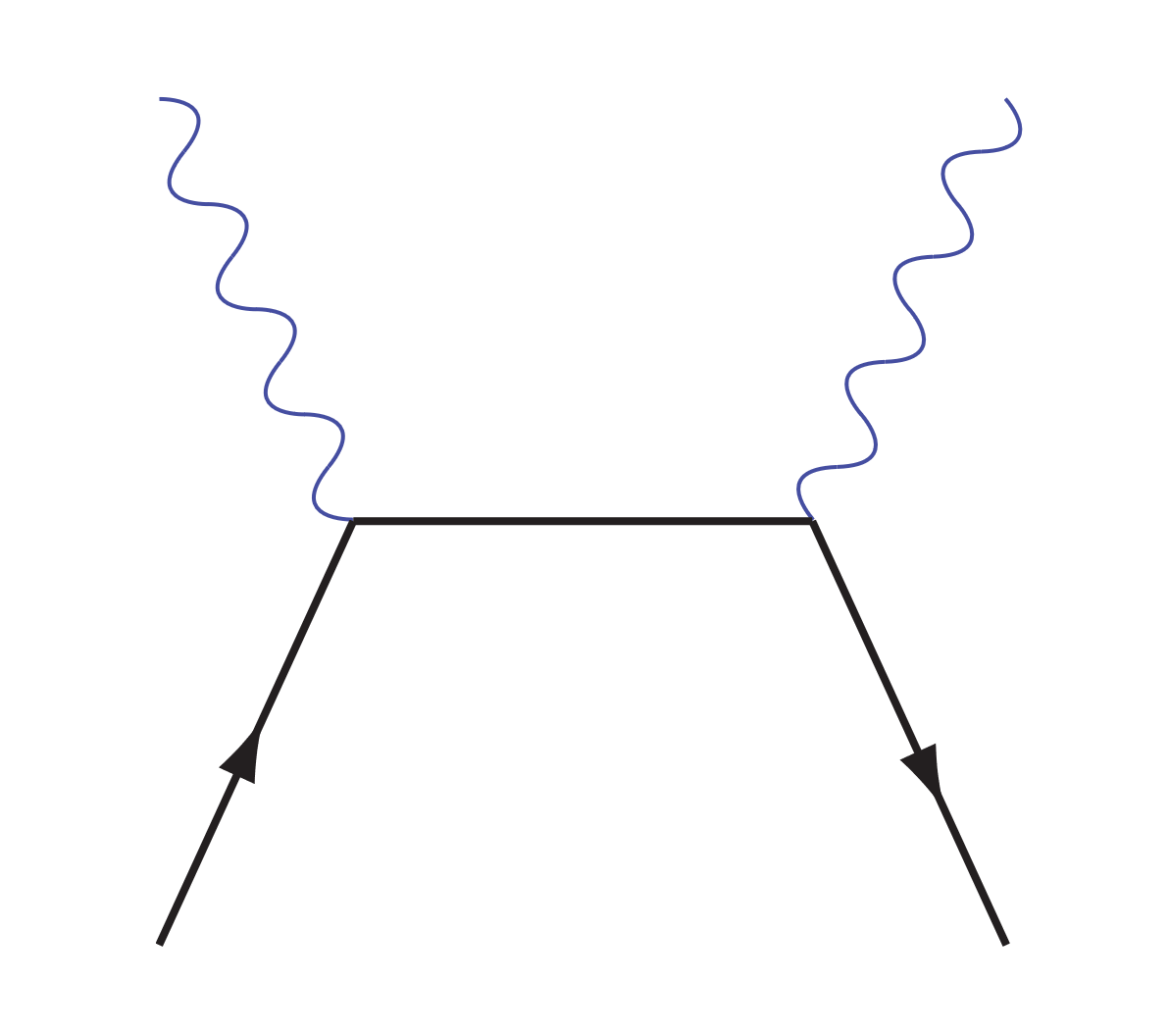 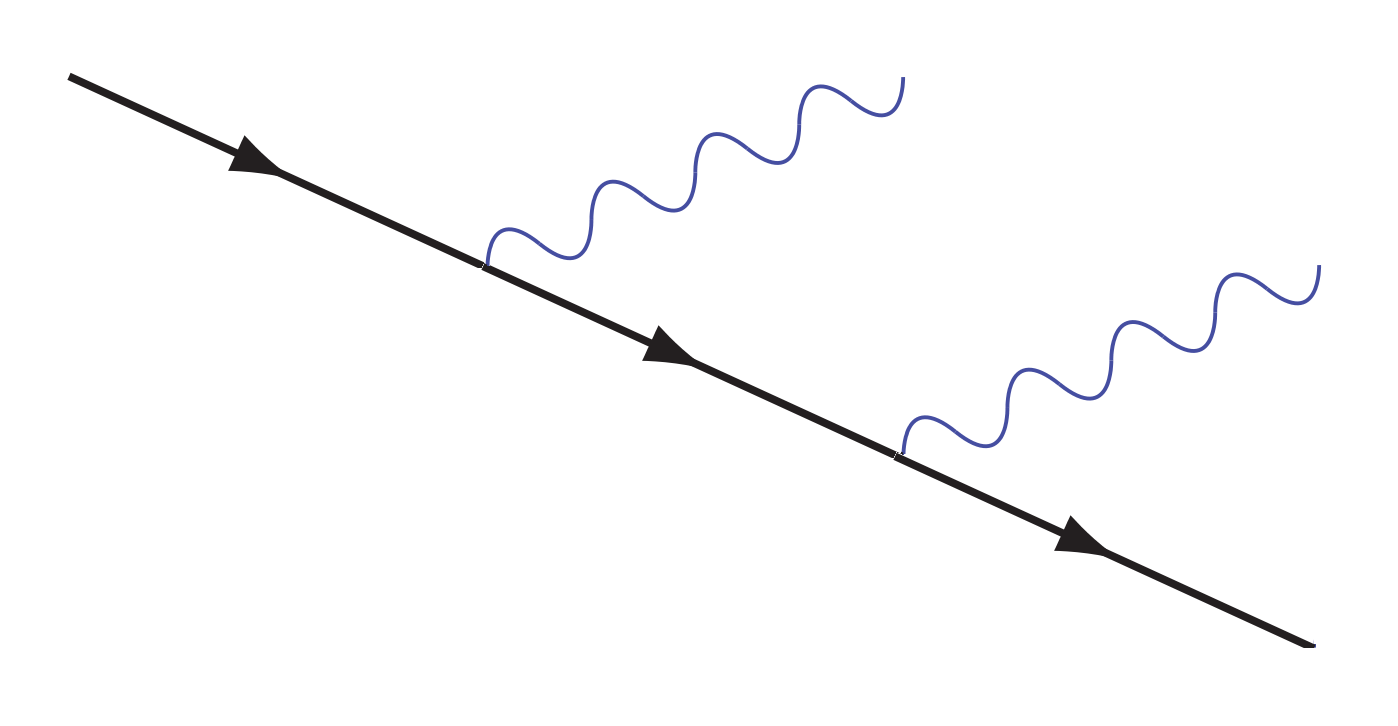 Комптоновское рассеяние
Амплитуда такого процесса равна нулю (стабильность одночастичных состояний)
Аннигиляция электрон-позитронной пары
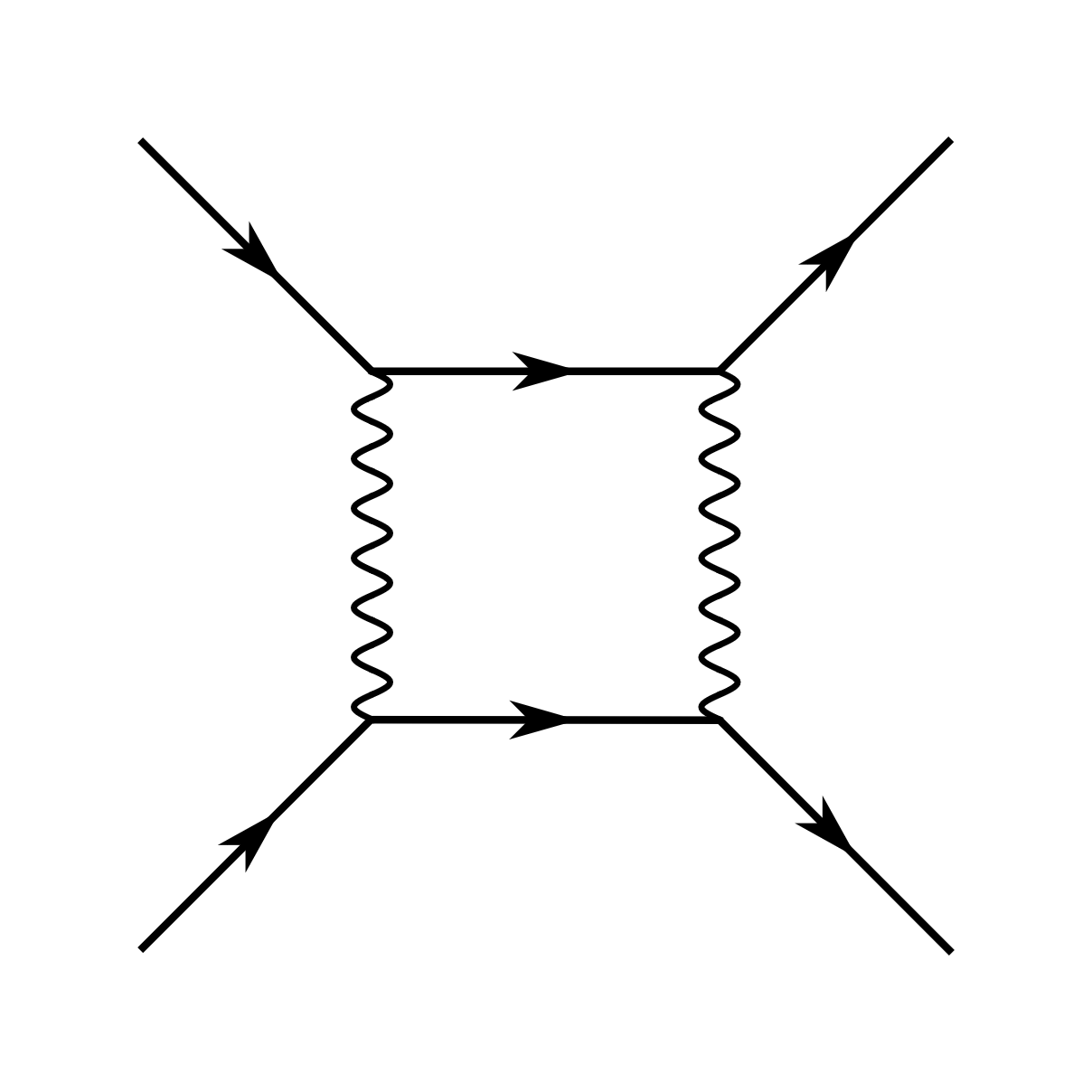 Характерной особенностью радиационных поправок является наличие петель – замкнутых внутренних линий в диаграмме. Каждая такая петля содержит один неопределенный импульс, по которому нужно проинтегрировать. Интегрирование, как правило, приводит к расходящемуся (бесконечному) выражению (аналогом является бесконечная энергия электрического поля точечного заряда в классической электродинамике). Эти расходимости устраняются перенормировкой (Боголюбов, 1955)
Пример радиационной поправки к рассеянию электронов
Сильные взаимодействия
Резерфорд (1911) – обнаружение атомного ядра

Резерфорд (1919) – ядерные реакции, ядро атома водорода как элементарная частица (протон)

Протон-электронная модель ядра. Трудности в объяснении спина ядер

Чедвик (1932) – открытие нейтрона

Иваненко, Гейзенберг (1932) – нейтрон-протонная модель ядра
Энергия связи ядра. Дефект массы
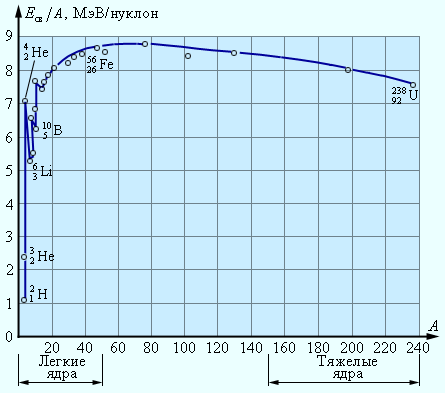 Такая зависимость удельной энергии связи от А делает возможным два процесса:

1. Деление тяжелых ядер на более легкие.
2. Слияние (синтез) легких ядер в одно ядро (термоядерная реакция)

Оба процесса сопровождаются выделением большого количества энергии.
Экспериментальная зависимость энергии связи на нуклон от атомной массы
Радиоактивность
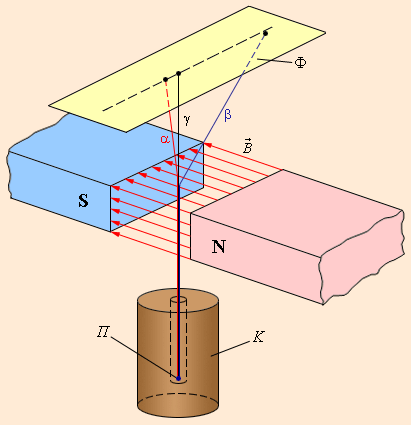 Схема опыта по обнаружению α-, β- и γ-излучений. 

К – свинцовый контейнер,
П – радиоактивный препарат,
Ф – фотопластинка.
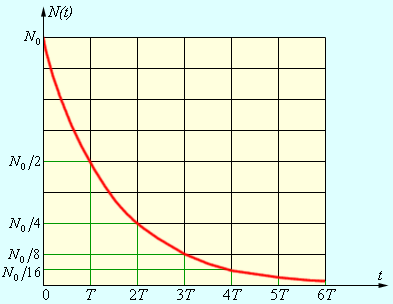 Закон радиоактивного распада
Примеры радиоактивных распадов
1.    -распад:
Атомный номер дочернего ядра Y на две единицы, а массовое число на четыре единицы меньше, чем у исходного (материнского) ядра Х.
2. -распад:
2.1. Электронный распад:
Дочернее ядро имеет атомный номер, на единицу больший, чем у материнского ядра, массовые числа обоих ядер одинаковы. Наряду с электроном испускается также антинейтрино.
2.2. Позитронный распад:
Дочернее ядро имеет атомный номер, на единицу меньший, чем у материнского ядра, массовые числа обоих ядер одинаковы. Также испускаются позитрон (антиэлектрон) и нейтрино.
2.3. Электронный захват:
Дочернее ядро имеет атомный номер, на единицу меньший, чем у материнского ядра, массовые числа обоих ядер одинаковы. Также поглощается электрон и испускается нейтрино.